Online Event Selection
| Tobias Stockmanns
Online Event Selection
TOF - Barrel
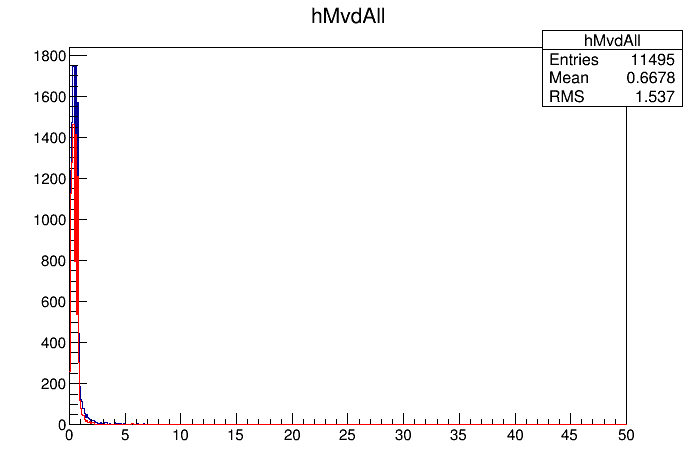 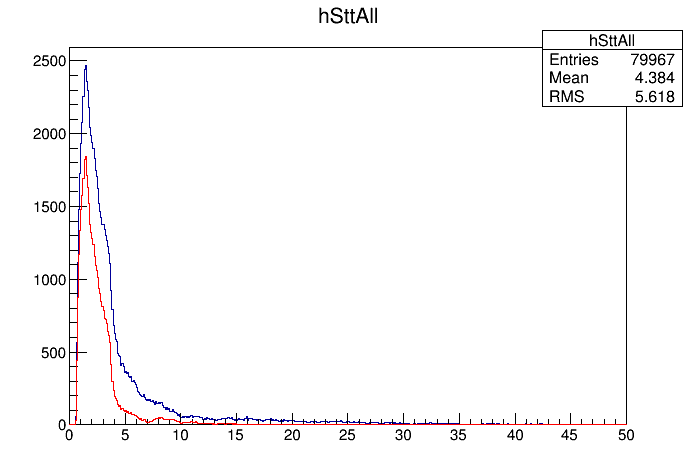 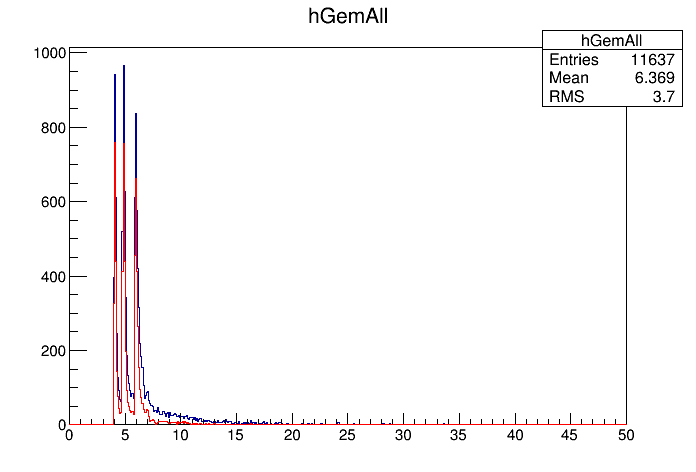 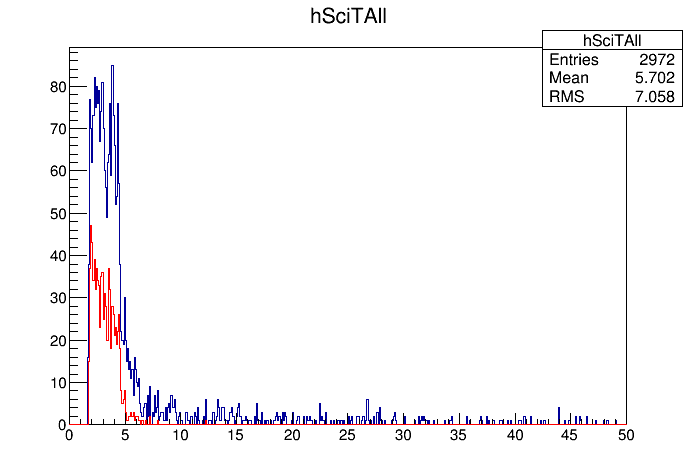 TOF – Forward (+ EMC)
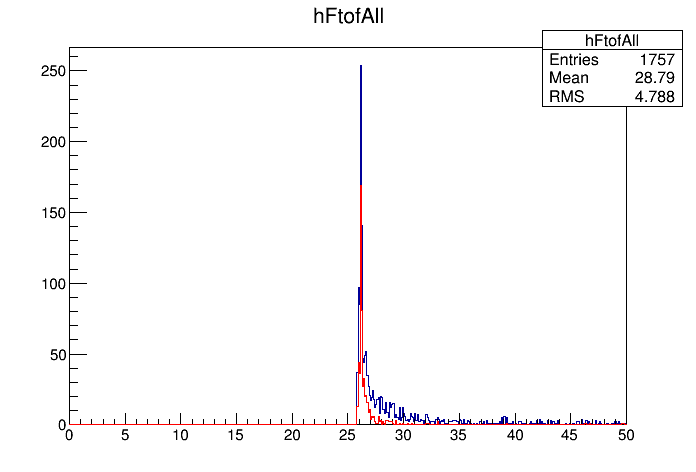 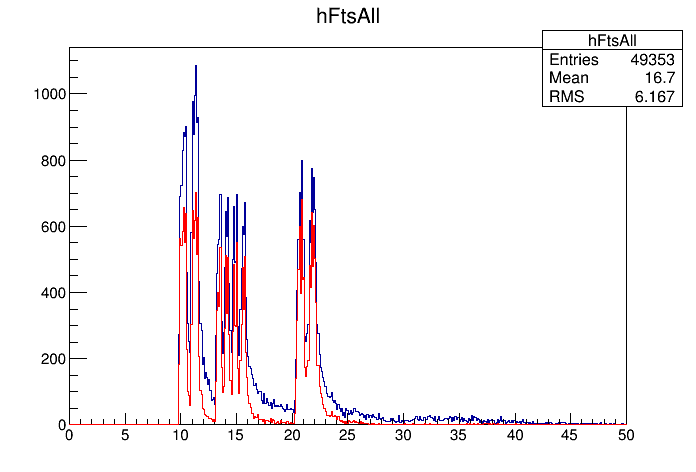 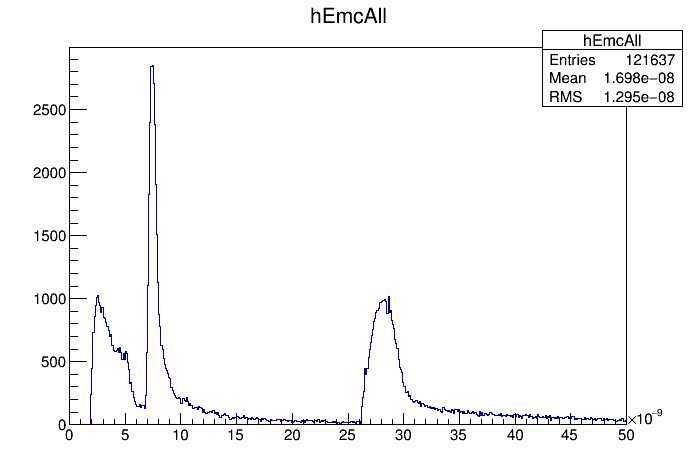 TOF Correction
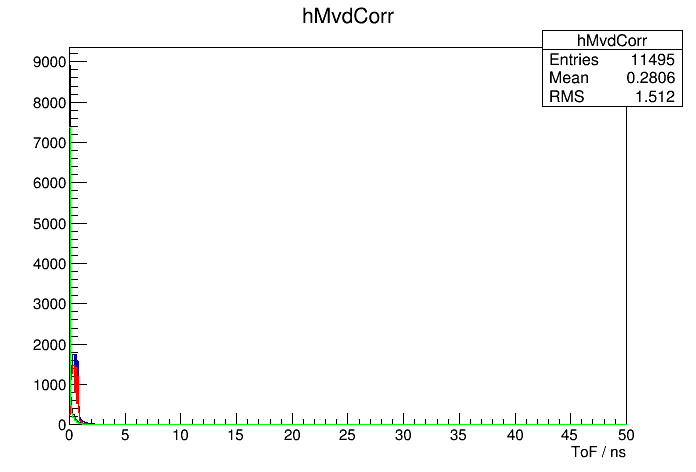 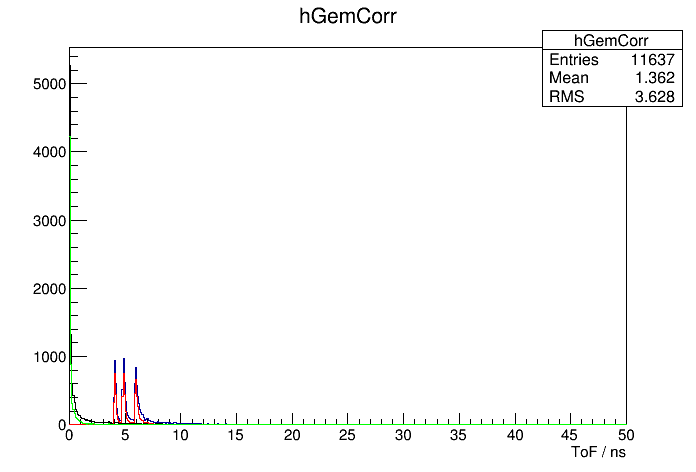 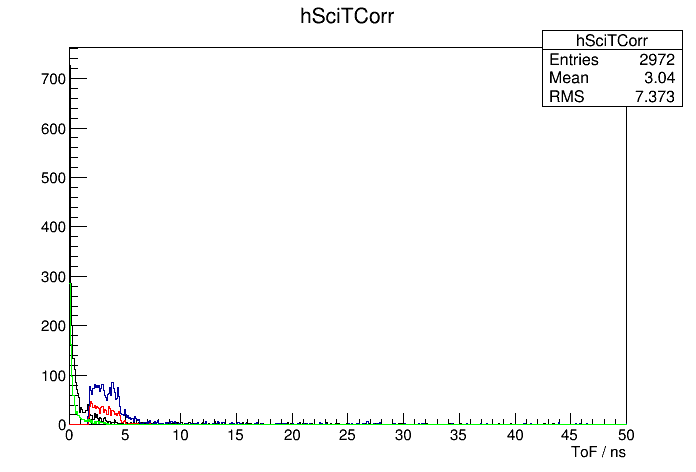 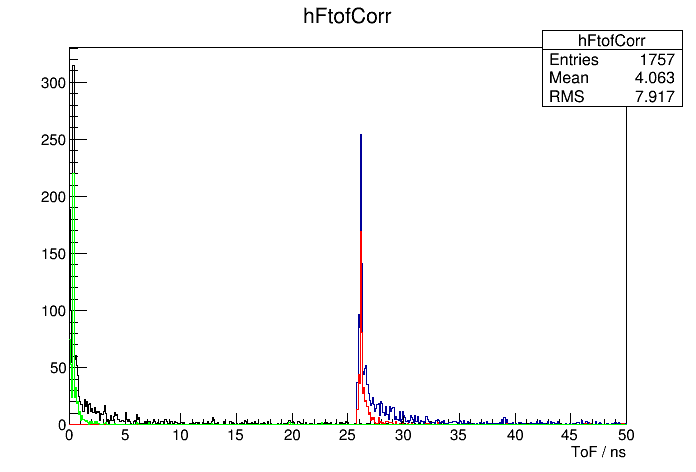 Data Flow
Tracking
Charged Cand.
Barrel
Calor.
Neutral Cand.
Cher.
Burst
Events
Tracking
Charged Cand.
Forward
Calor.
Neutral Cand.
Cher.